Вуглеводи: глюкоза, сахароза, крохмаль, целюлоза. Молекулярні формули, фізичні властивості, поширення  і утворення в природі
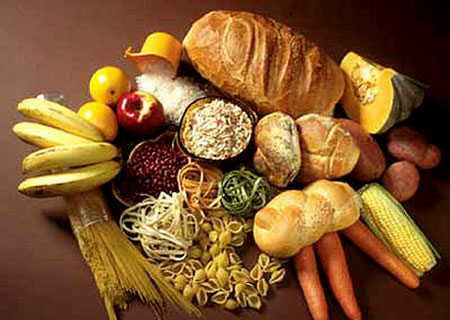 Поняття про вуглеводи
Вуглеводи 
оксигеновмісні органічні сполуки, що мають загальну формулу 
Сn(H2O)m, де n і m ˃3.
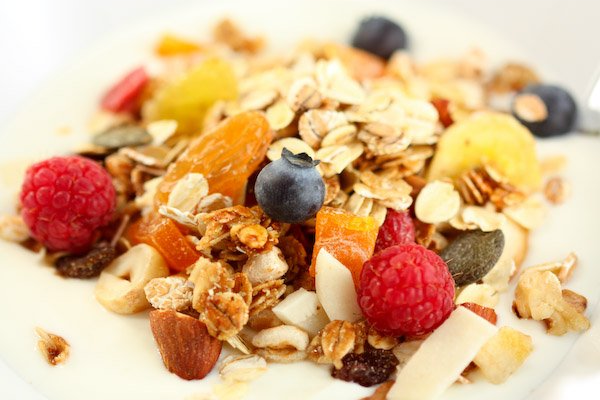 Класифікація вуглеводів
Глюкоза, фруктоза
С6Н12О6
Крохмаль, целюлоза
(С6Н10О5)n
Сахароза
С12Н22О11
Класифікація вуглеводів
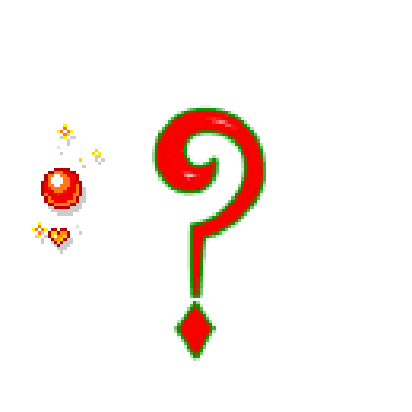 МОНОСАХАРИДИ
ДИСАХАРИДИ
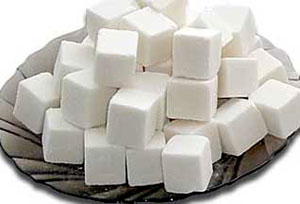 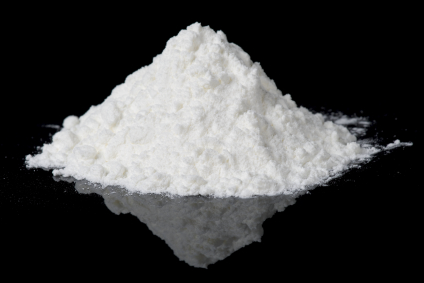 ПОЛІСАХАРИДИ
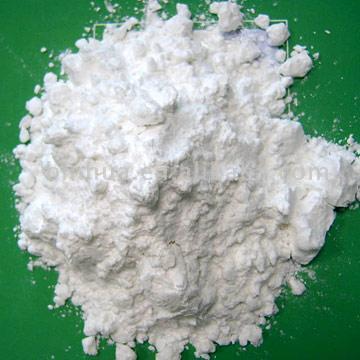 Поширення у природі
Глюкоза міститься у рослинних і тваринних організмах
Фруктах і ягодах;
Корінні та листках рослин;
Медові;
Крові людей і тварин
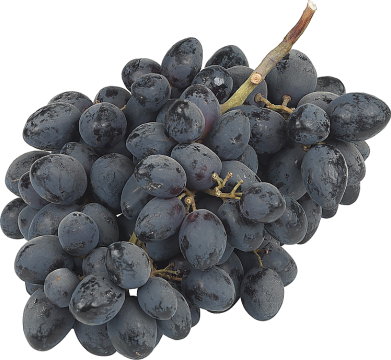 Поширення у природі
Сахароза  міститься переважно у рослинних  організмах
Цукровому буряку;
Стеблах цукрової тростини;
Сокові берези та клена;
Багатьох плодах і овочах
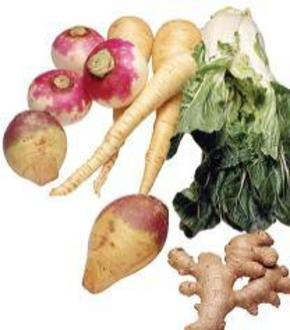 Поширення у природі
Крохмаль 
міститься у злакових: рис, пшениця, кукурудза, 
та картопля
Целюлоза 
будівельний матеріал рослин: утворює оболонки рослинних клітин
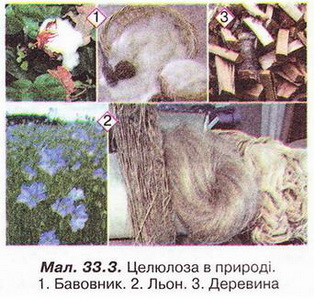 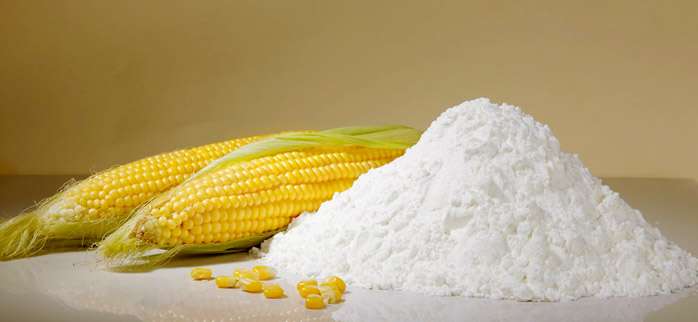 Фізичні властивості
ГЛЮКОЗА
САХАРОЗА
Біла кристалічна речовина, солодка на смак
Добре розчиняється у воді
Біла кристалічна речовина, солодка на смак
Добре розчинна у воді
При нагріванні до 2000С перетворюється на карамель
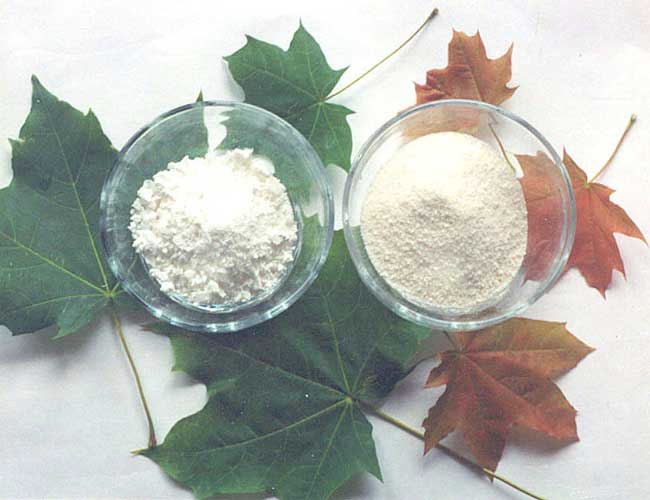 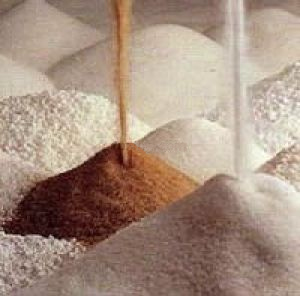 Фізичні властивості
КРОХМАЛЬ
ЦЕЛЮЛОЗА
Білий аморфний  порошок
Не розчиняється у холодній воді
У гарячій воді утворює клейстер
Біла тверда речовина
Нерозчинна у воді та більшості органічних розчинників
У воді набухає дуже повільно
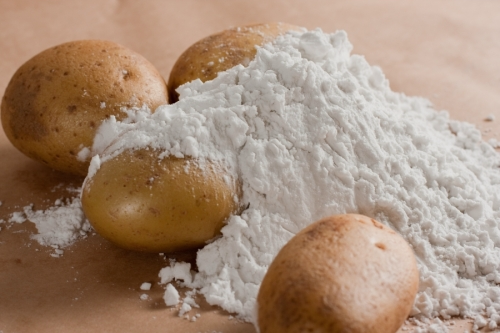 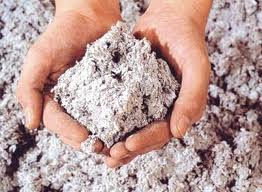 Хімічні властивості вуглеводів
Група “Глюкоза”
Запишіть рівняння реакцій, що характеризують хімічні властивості глюкози, а саме:
А) окиснення глюкози;
Б) з Купрум(ІІ) гідроксидом;
В) спиртове бродіння.
Група “Сахароза”
1. Запишіть рівняння реакцій, що характеризують хімічні властивості сахарози, а саме:
А) гідроліз;
2. Складіть схему добування цукру
Група “Крохмаль і целюлоза” 
1. Запишіть рівняння реакцій, що характеризують хімічні властивості  полісахаридів, а саме:
А) гідроліз крохмалю та целюлози;
Б) Якісну реакцію крохмалю з йодом;
2. Поясніть, чому полісахариди – крохмаль і целюлоза мають однакову молекулярну формулу. Укажіть відмінності у будові молекул цих речовин.
Загальна схема добування цукру
розчиняють,
фільтрують,
випарюють
Рафінований цукор
Цукровий 
буряк
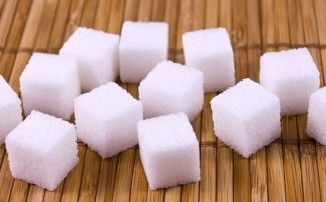 Цукор-пісок
Миття та різка
Випарювання
Стружка буряка
+ гаряча вода
Розчин сахарози
Фільтрування
Розчин кальцій сахарату
Розчин сахарози з домішками
Фільтру-
вання
+ Са(ОН)2
+ СО2
Жом (годівля худоби)
Нерозчинні солі Са2+
+СаСО3
Порівняйте крохмаль і целюлозу
Біологічна роль вуглеводів
Хімічна естафета
Дякую за урок!
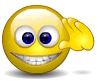 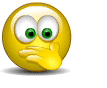